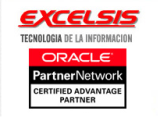 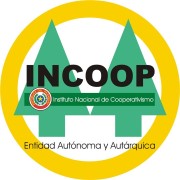 Sistema Integrado de Gestión e Información del INCOOP
CAPACITACION DE COOPERATIVAS
Para generación y envío de datos al INCOOP
Cronograma
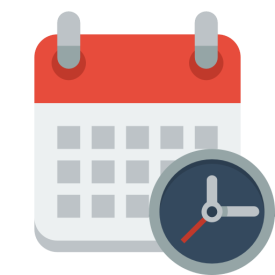 Objetivo
Formato de archivo del Módulo Contable 
Formato Archivo con datos de la Cooperativa y de sus Socios
Procesamiento de archivos de Cooperativas
Consultas
Objetivo
Proveer el INCOOP de informaciones relativas a las actividades de las Cooperativas.
Las Cooperativas deberán generar mensualmente un archivo, que deberá contener datos contables y datos extracontables además de informaciones relativas a las actividades de las Cooperativas
Descripción del formato del archivoInformación Contable
El nombre del archivo deberá ser:
Las tres primeras posiciones “001” (indicando que es un archivo contable)
El código de la Cooperativa (con seis dígitos), de acuerdo a lo establecido por el INCOOP
El año, mes y día del movimiento
 La extensión del archivo deberá ser TXT.
Ejemplo: 00100000620170101.txt
Descripción del formato del archivoDatos Cooperativas
El nombre del archivo deberá ser:
Las tres primeras posiciones “002” (indicando que es un archivo con datos de la Cooperativa y sus Socios),
Los seis dígitos siguientes el código de la Cooperativa, de acuerdo a lo establecido por el INCOOP, en los seis dígitos siguientes el año (cuatro dígitos), mes y día (dos dígitos) de la información que está siendo enviada,
La extensión del archivo “002” deberá ser “.txt”.
Ejemplo: 00200000620170130.txt
Generalidades de los Archivos
Todos los campos numéricos solamente aceptarán valores numéricos.
En un campo numérico no serán permitidos datos alfanuméricos.
El tamaño del registro debe estar de acuerdo con el establecido en este documento.
Los registros deberán estar en forma secuencial, no siendo permitidos registros con errores de secuencia.
Las fechas deben ser enviadas en el siguiente formato AAAAMMDD donde AAAA es el año, MM el mes y DD el día.
El número de registros informado en el registro tipo 01 debe ser idéntico al total de registros enviados.
Cada campo posee una máxima longitud definida en cada tabla de los tipos de documentos descriptos. El texto no deberá superar la longitud definida para cada campo.
Utilizar punto y coma (;) para separar campos dentro del registro.
<CR LF>: Indica el final del registro.
El formato para los campos de tipo Fecha debe ser: AAAAMMDD
El formato de la codificación utilizada debe ser WINDOWS-1252
Procesamiento de Archivos
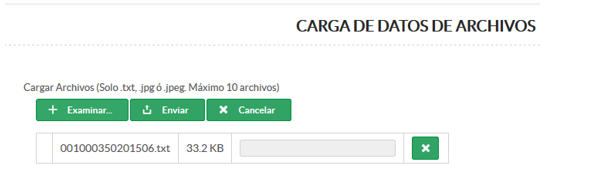 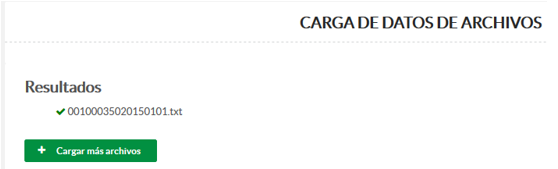